Fizika
11-sinf
Mavzu: 

Masalalar yechish.


O‘qituvchi: 
Toshkent shahar Uchtepa tumani 
287-maktab fizika fani o‘qituvchisi
Xodjayeva Maxtuma Ziyatovna.
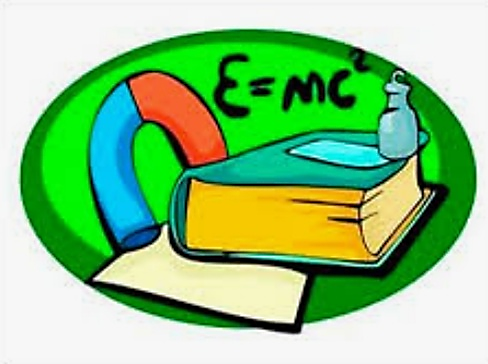 133-bet  4-test
Yerga nisbatan 0,99c tezlik bilan harakatlanayotgan uchar yulduzda qancha vaqt o‘tadi? Bu paytda Yerda 70 yil o‘tgan?
  
A) 10 soat    B) 1 yil     C) 10 yil      D) 20 yil
133-bet  6-test
Test
Test
Masala
Tinchlikdagi massasi 12g bo‘lgan zarraning 0,6c tezlik bilan harakatlangandagi impulsi 0,8c tezlik bilan harakatlangandagidan qanchaga kam?
Mustaqil bajarish uchun topshiriqlar
5-mashqning 9,10,11,12-masalalarini yechish. (132-133-betlar)